CONSUMER PROTECTION ACT(CPA/ COPRA)
Introduction
Initially Law of TORT; dealt with civil wrong.

Consumer Protection Act 1986; came into force on 15th April 1987.

This is a welfare legislation mainly tilting towards the consumer.
Aims & Objectives
…” better  of the protection of the interests of the consumer and of settlements of consumer disputes.”

The Act applies to all goods & services.

Provides speedy & inexpensive settlement of disputes within a limited time frame.
According to the Act: COMPLAINT means any allegation made by a complainant that the service hired or availed of or agreed to be hired or availed of by him, suffer from deficiency in any respect.
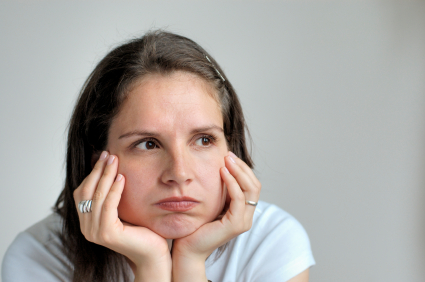 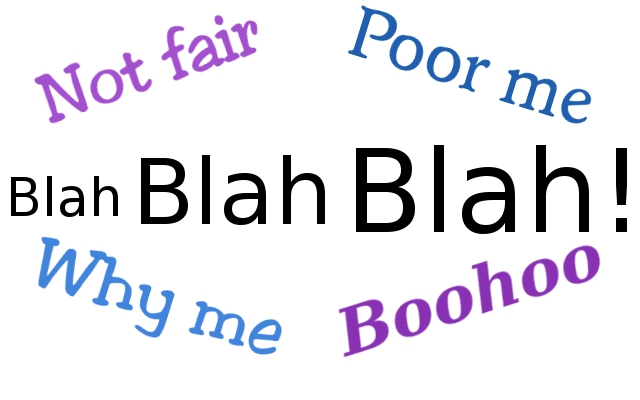 Deficiency:

    refers to any fault, imperfection, shortcoming, or inadequacy in the quality, nature & manner of performance which is required to be maintained under any law for the time being.
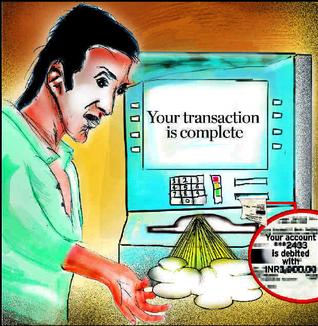 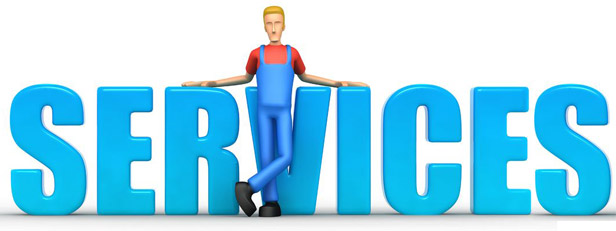 Service:

    … service of any description which is made available to potential users & includes the provision of facilities in connection with banking insurance , etc. but does not include the rendering of any service free of charge or under a contract of personal service.
Liability
Criminal liability: 
When doctor has committed an act of gross negligence.
The pts. may die and the doctor gets jailed for at least two years.
The offence is bailable.

Civil liability:
Under Indian Contract Act.
Patient claims damages & compensation against the doctor.
Who is Liable ?
Not liable …
Doctors in hospitals who do not charge their patients.

Hospitals offering free services to all patients.
Damages
Damages denote monetary compensation  awarded to the plaintiff by the process of law.

Two types-
Pecuniary damages- money.
Non- pecuniary damages- pain & suffering.
The Act…
… envisages a three-tier quasi-judicial machinery :
District Consumer Disputes Redressal Forum at District level.
State Consumer Disputes Redressal Commission at State level.
National  Consumer Disputes Redressal commission at National level.
Procedure For Lodging Complaint
With or without a lawyer and paying a nominal fees

District level: damages upto 5 lakhs; District judge.

State level: damages 5 – 20 lakhs; High court judge.

National level: damages more than 20 lakhs; Supreme court judge.
Who can sue the doctor ?
Patient himself
Registered consumer organization
State or Central govt.
The legal representative
Time limit for complaint
Two years from the date of injury.
The time starts from the date of injury and not from the date of disability certificate.
However, if the injury is continuous then the time starts from the date of last treatment given.
Major issue in complaint is negligence.
The elements of negligence include:-
Duty to care
Violation of duty
Resultant injury
Preventive steps against Litigation
SOME DO’s:
Mention qualifications on prescription pads.
Date & time of consultation.
Age, sex & weight (if child).
Record precise case history & physical findings.
If pts. Refuse investigation/ treatment, take a written note from pts.
Mention condition of pts. In specific/ objective terms.
Record history of drug allergy.
Mention additional precautions.
Explain the prognosis.
Mention use of alcohol / drugs.
Advise X- rays if required.
DONT’S: 
Do not hesitate to discuss case with colleagues.
Do not hesitate to discuss case with patients.
Do not allow substitution.
Do not examine a patient if you are under the effect of alcohol, drugs or exhausted.
Never talk loose of your colleagues. If the pts. Incite, politely clear their queries.
Do not experiment on pts.
Never Examine a female patient without presence of female attendant/nurse 
Don’t be overconfident
Don’t refuse if the patient wants to leave against medical advice, It is their right, document this  properly.
Don’t leave at the moment of death
What to do when sued ?
If you receive a summon or a legal notice then do the following -
Inform your insurance company at the earliest.
Keep a photocopy of the papers received, and send the originals to the insurance firm.
Summarize the treatment given by writing the same on a fresh pad.
Make copy of complete record and lock the originals in a safe place.
Tell your staff about the ‘suit’ and tell them not to tell anyone further on.
Do NOT do the following-

Tell the patient that you are insured.
Offer a settlement until your insurance company asks you to do so, unless your case is very weak.
Alter your patients records.
Offer a specialist fee.
Discuss about the patients treatment.
Admit guilt or fault to anyone.
Contact any consultant about the case.
Agree to treat the patient during the pendency of the case.
Consent
Defined as* 
   “When two or more persons agree upon the same thing in the same sense, they are said to consent.” 
   *as per the definition given in section 13 of Indian Contract Act, 1872.

Can be obtained from patient / relative / attendant.
Consent can be given by any person who is conscious, mentally sound and is of above the age of 12 years.

But due to legal drawbacks it is advisable that consent only be taken from patients who are above the age of 18 years.

Consent given under fear, fraud or mis-representation of facts, or by a person who is ignorant of the implications of consent, or who is under12 yrs. Age, is INVALID (sec. 90 I.P.C.)
Types of Consent
Implied Consent:
Most common.
Allows inspection, palpation, percussion, auscultation and routine sonography.
Withdrawal of blood for diagnostic purposes requires written consent.
Express consent: 

Anything other than the implied consent.
May be oral or written.
Oral consent for minor examination.
Written consent for-
Major diagnostic procedures
G.A.
Surgical operations
Intimate examination
Medico- legal cases
Informed consent:

For pts. who alleged that they did not understand the procedure to which thy gave consent.
Information must be explained in non- medical terms, preferably in the local language.
Proxy consent:

All the above can take the shape of proxy consent.

Parent for child; close relative for mentally unsound; etc.
Avoid High- risk situations like
Certain medical conditions in children.
Retention of objects in operation sites.
Accident & emergency department.
Extraction of the wrong tooth/ amputation of the wrong limb.
Emergency, Orthopedics, Surgery, Plastic surgery.
Anesthesia.(cerebral damage from hypoxia due to insufficient oxygen.)
Therapeutic hazards.
Failure of communication.
MOST COMMON 
ALLEGATIONS IN DENTISTRY

Slipping of instrument
Broken needle
Extraction of wrong tooth
Injury in fitting or ill- fitting plates and dentures
Fracture/ dislocation of jaw during treatment
Infection from unsterile instruments
Leaving the broken root in the socket
Death from anesthesia
Preventive Measure
True and MCI/DCI approved qualification
Communication/Interpersonal behavior
Academic & technical upgradation
Medical/Dental ethics and laws
Prevention by professional indemnity (Insurance cover)
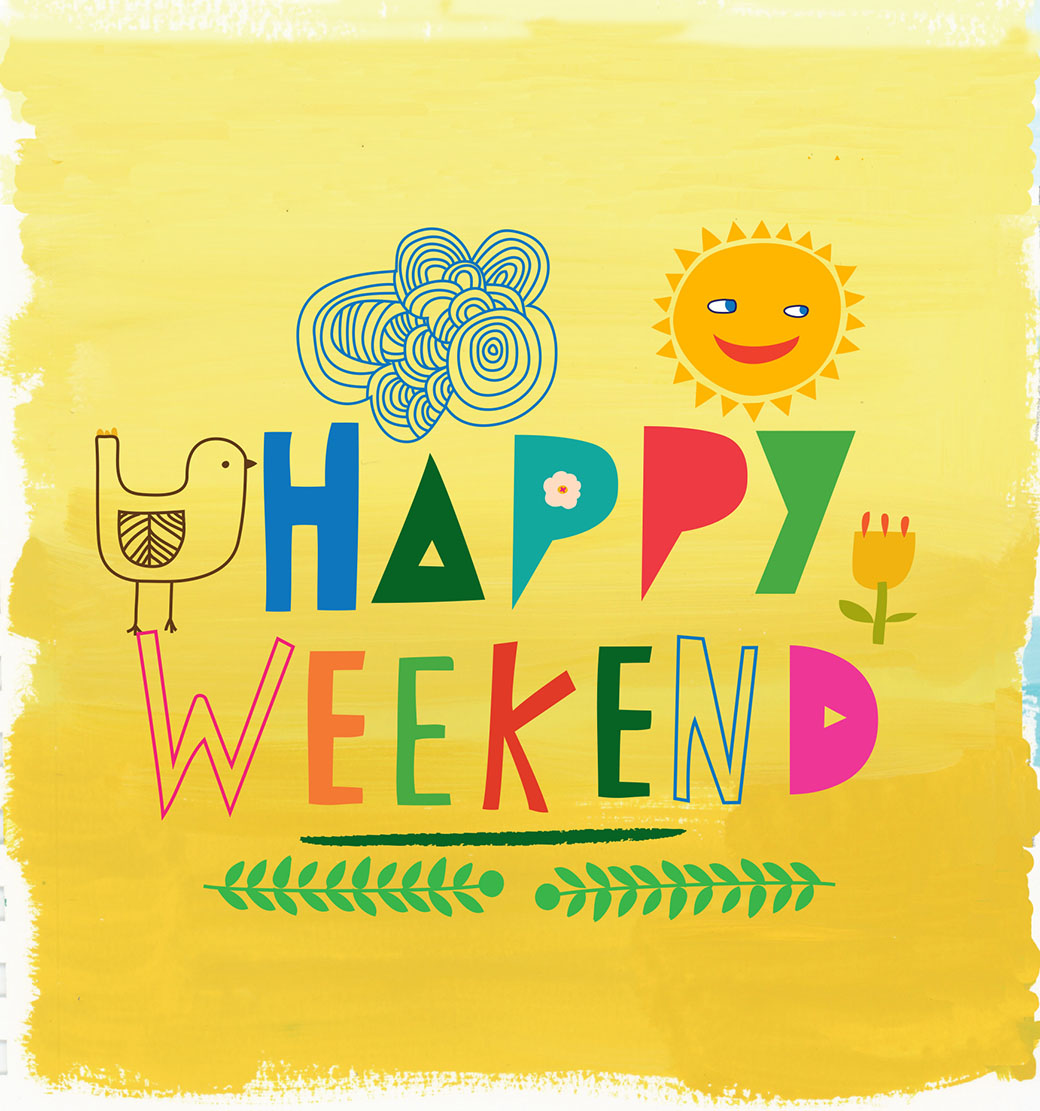 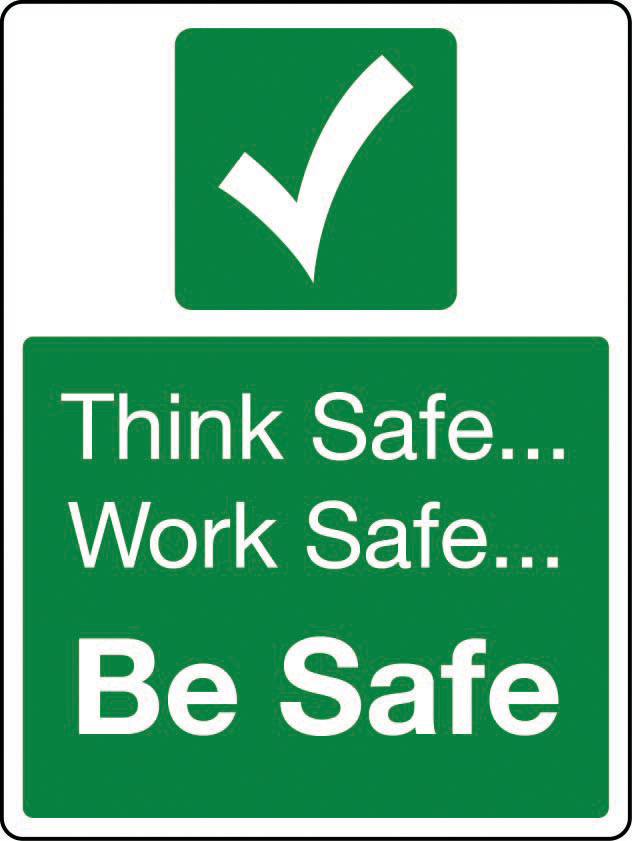 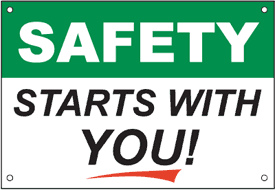